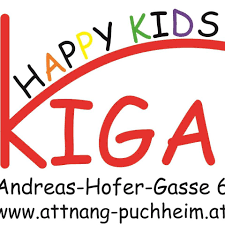 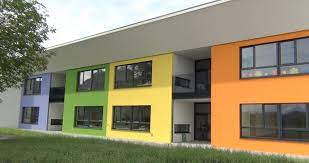 Außerschulisches Praktikum im Kindergarten Happy Kids-Patrizia Heiter
Eckdaten zum Kindergarten
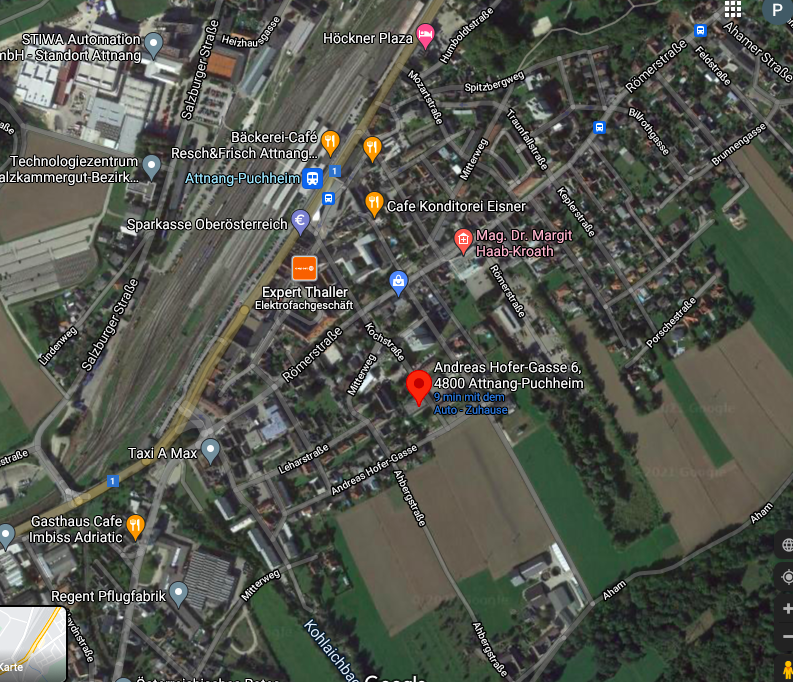 6 Gruppiger- Kindergarten 
Pro Gruppe 1 Kindergartenpädagogin und 1 Helferin 
In Zentrum von Attnang-Puchheim
Zusätzliches Mitarbeiter:
2 Sprachpädagoginnen
2 Zivildiener
1 Montessoripädagogin
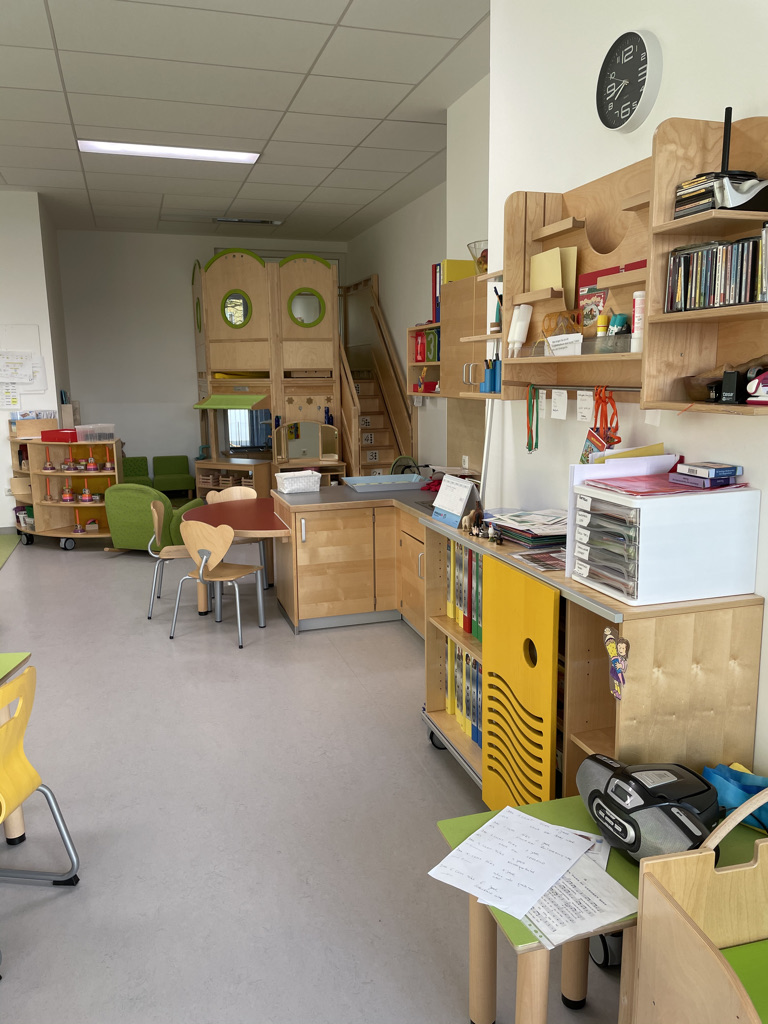 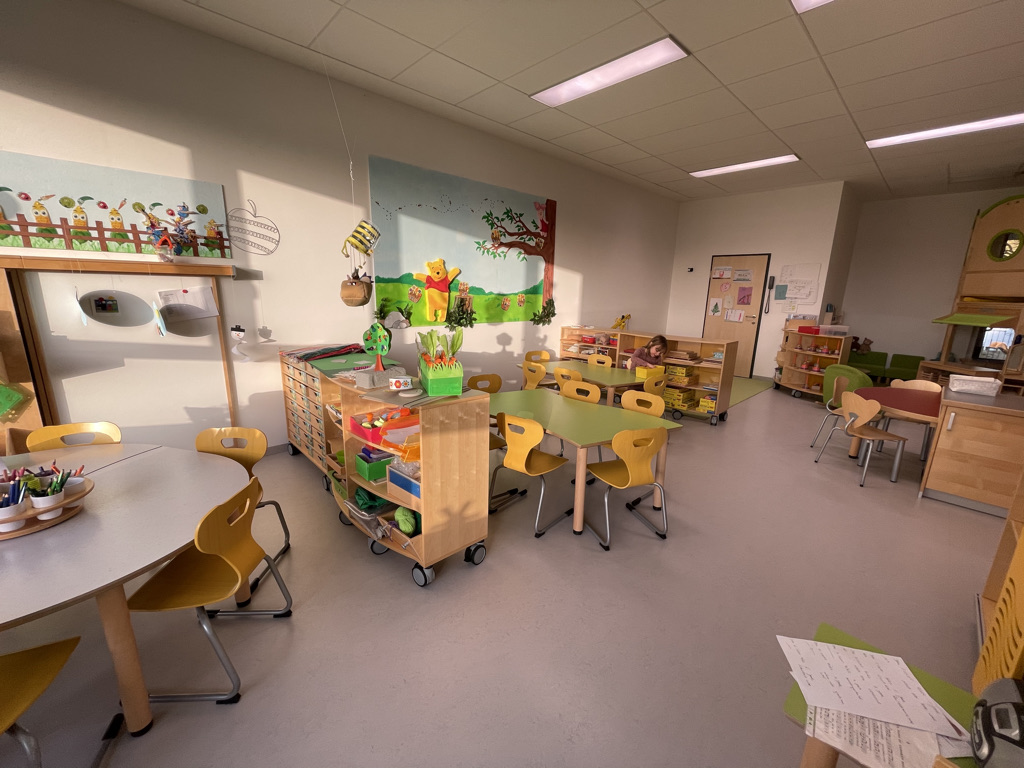 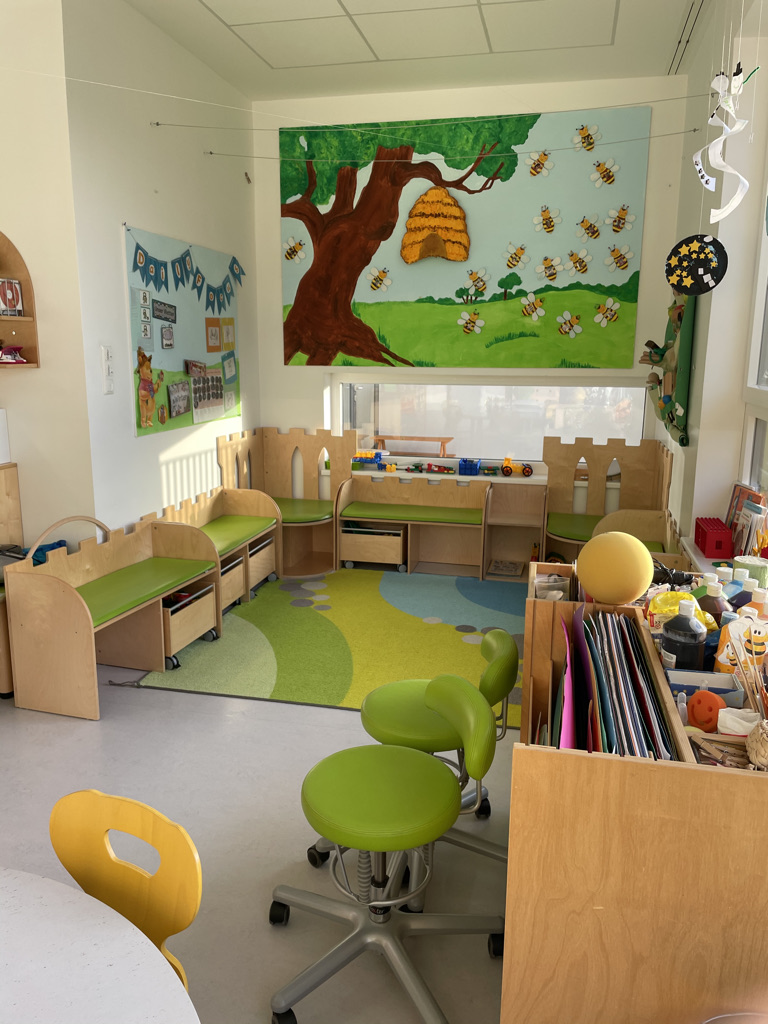 Räumlichkeiten des Kindergartens
Großer Gruppenraum mit Garderobe vor der Gruppe 
Pro Stockwerk 1 Turnsaal 
Großer Garten 
Sprachförderraum 
Küche
Mein Tätigkeitsfeld: Gruppe 6
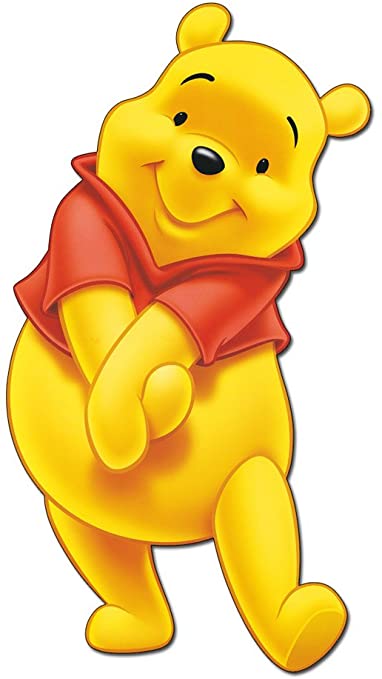 2 Wochen in der Gruppe 6
Winnie Pooh Gruppe 
Hauptprojekt: Thema Sinne
Schulanfängerförderung und Turnen mit allen Sinnen
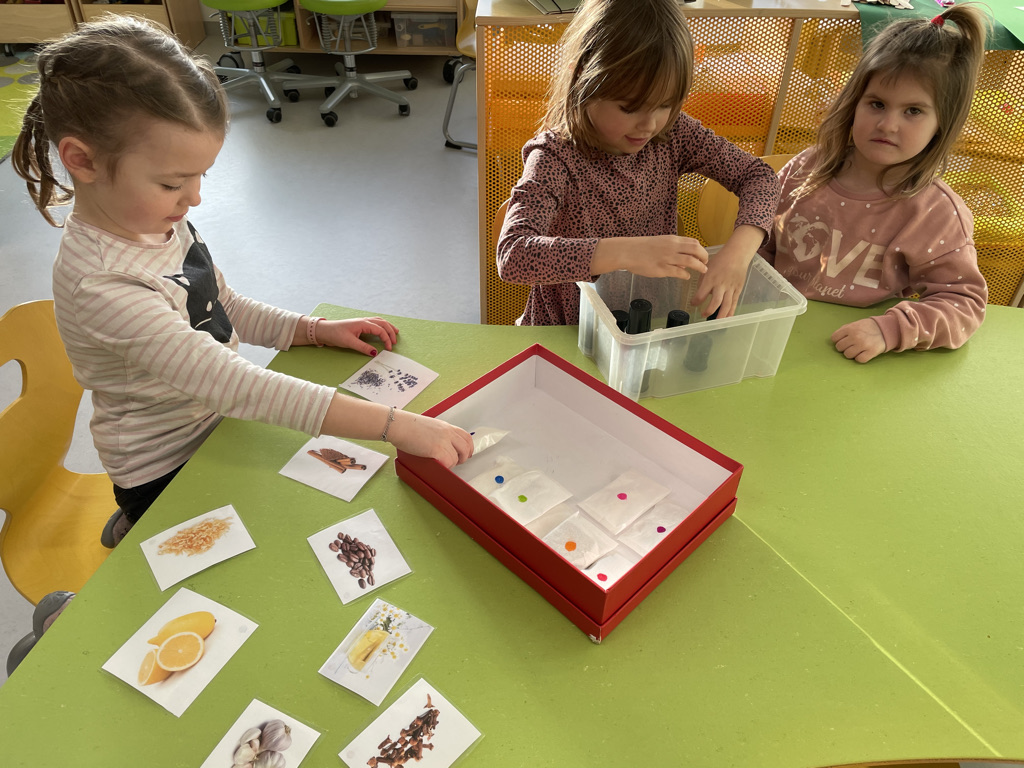 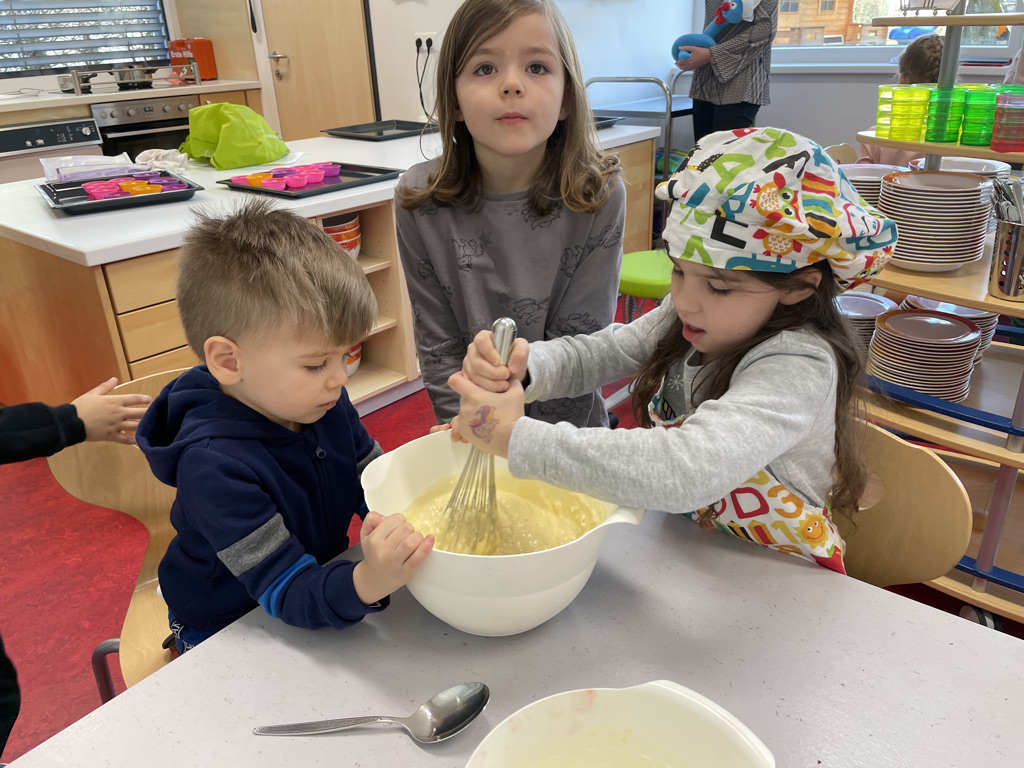 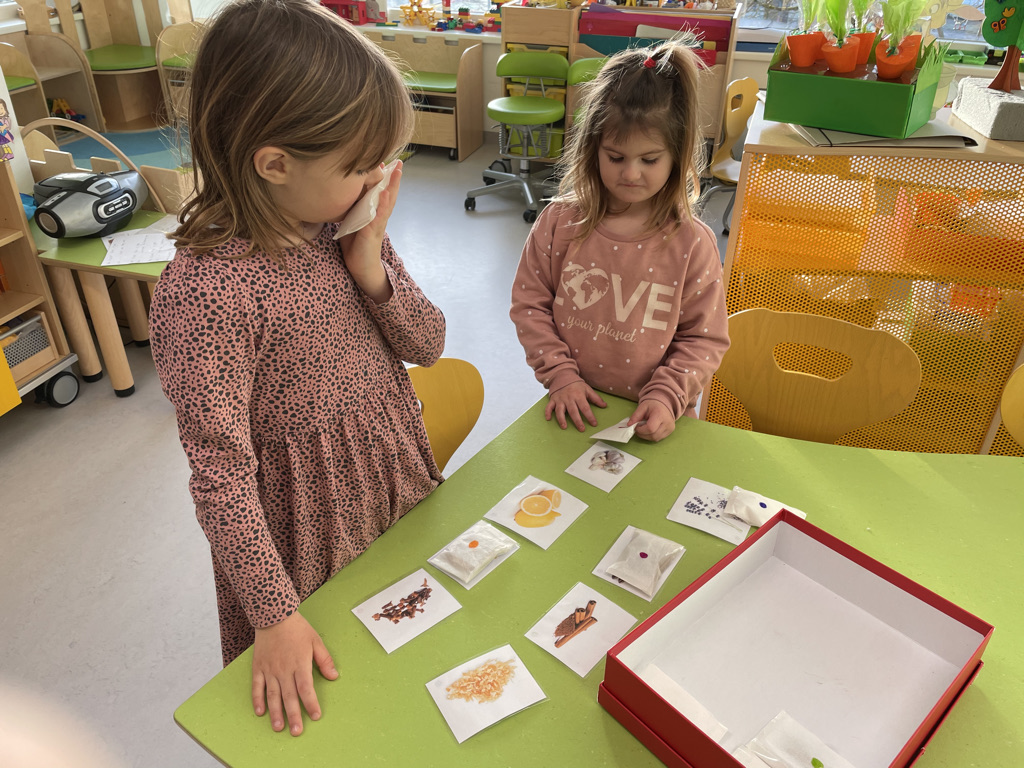 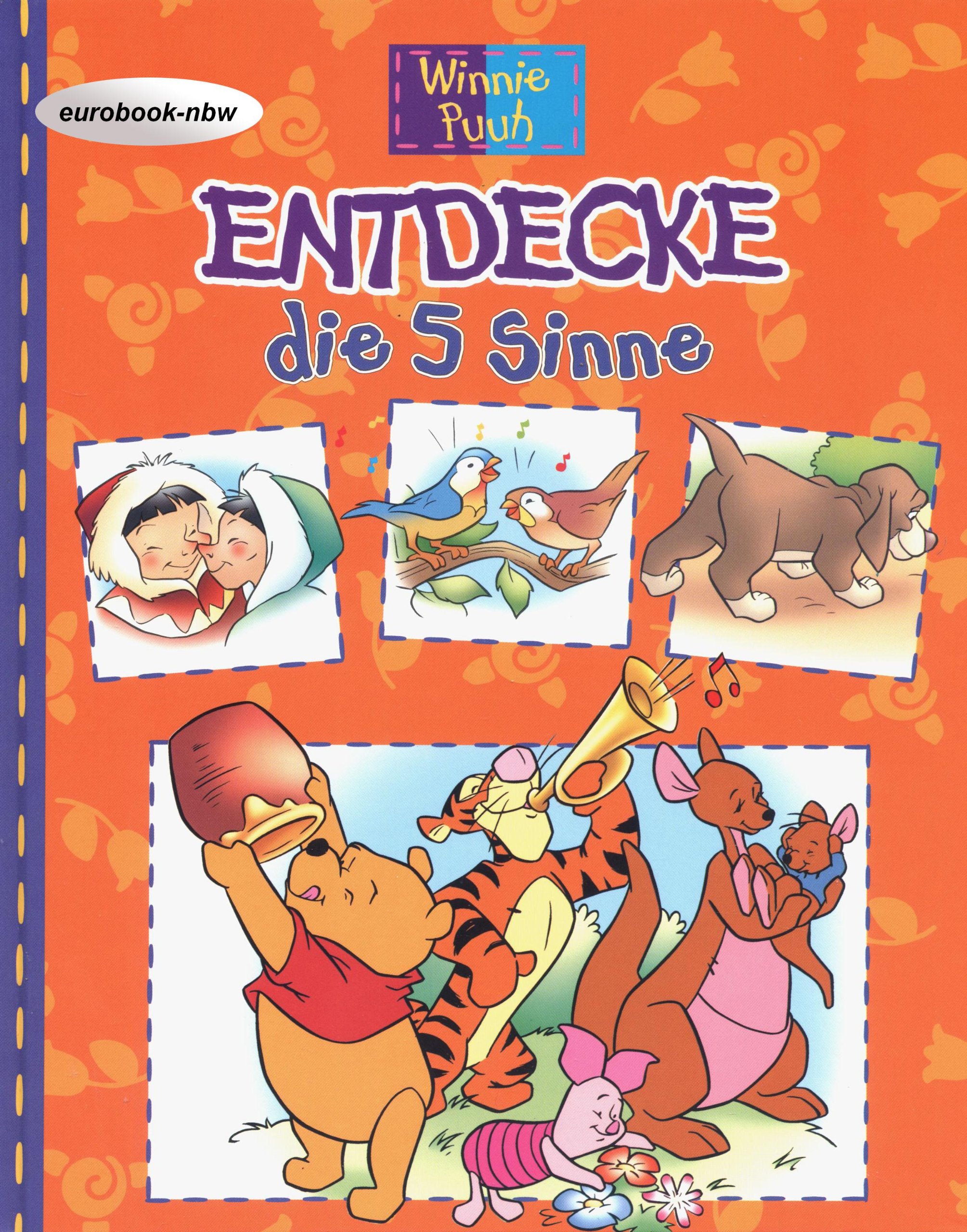 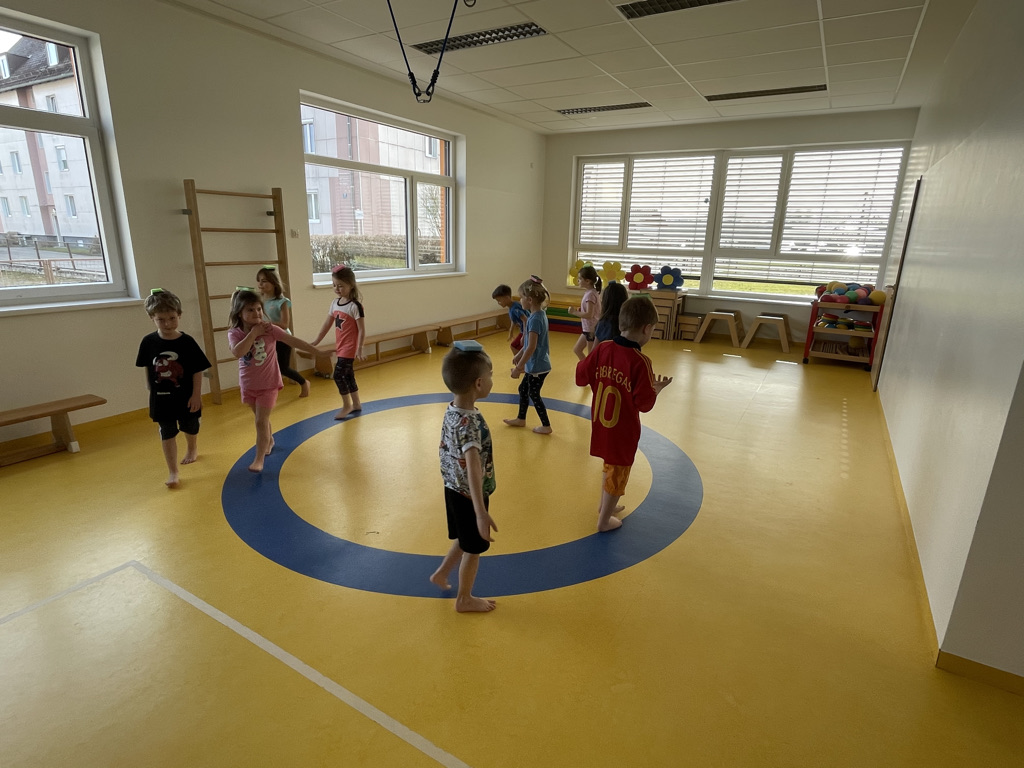 Thema Sinne
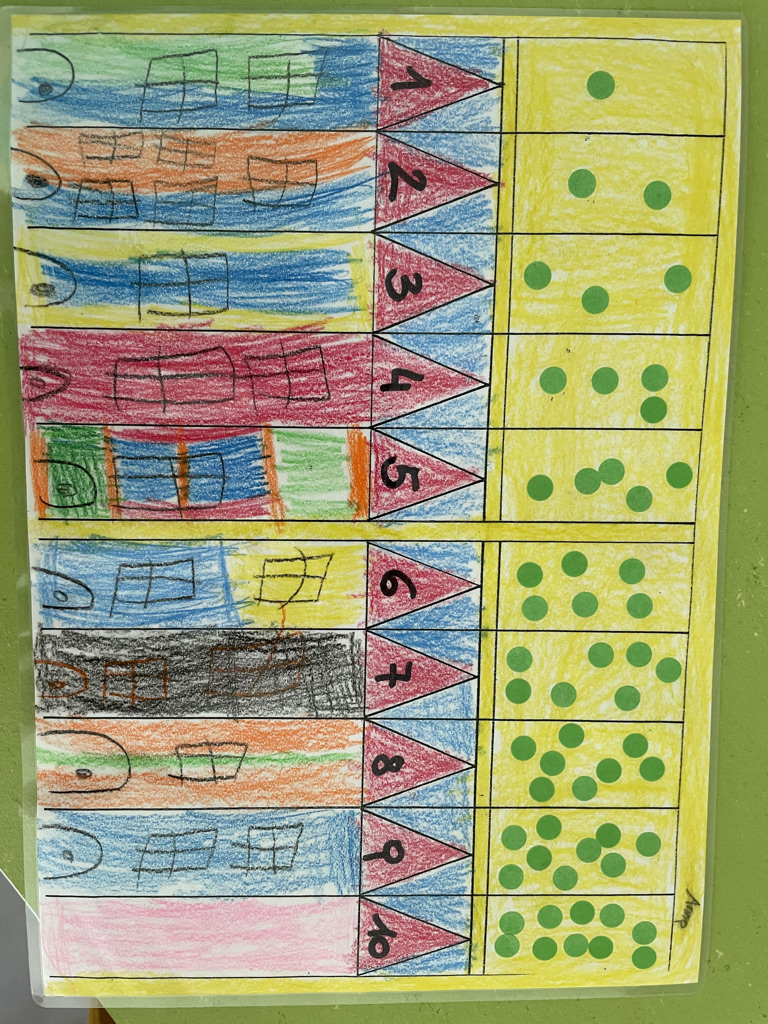 Schulanfängerförderung- Bereich Mathematik
Themenbereich Kybernetik
Raumwahrnehmung 
 Rechts- Links Unterscheidung
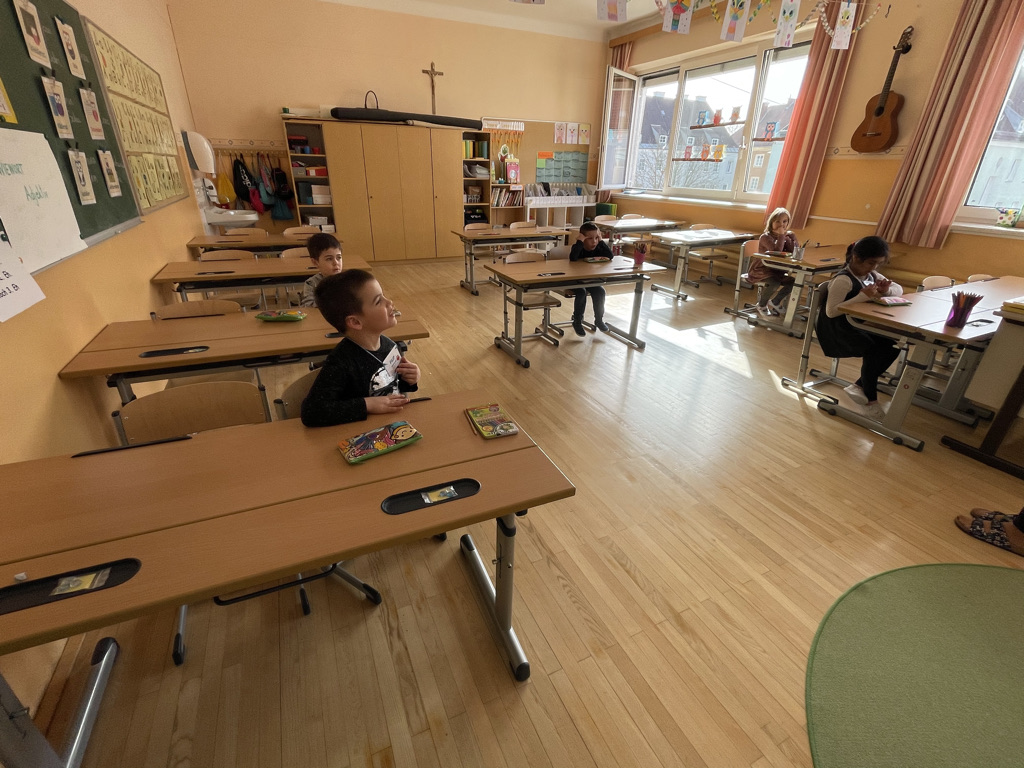 Sonstiges
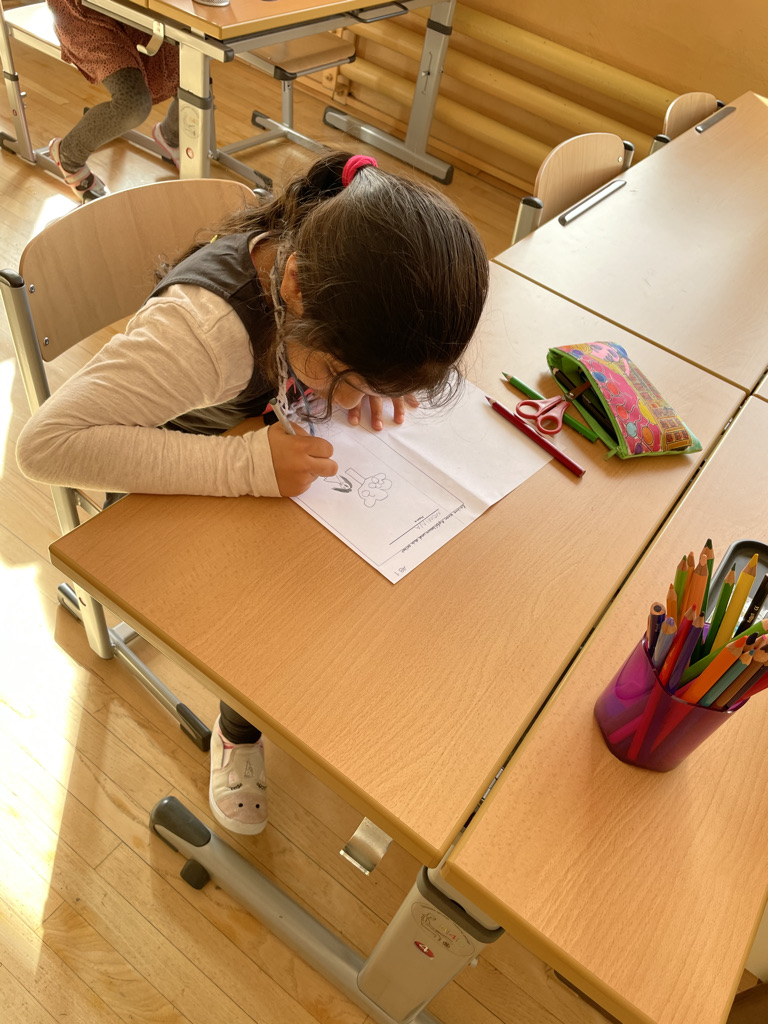 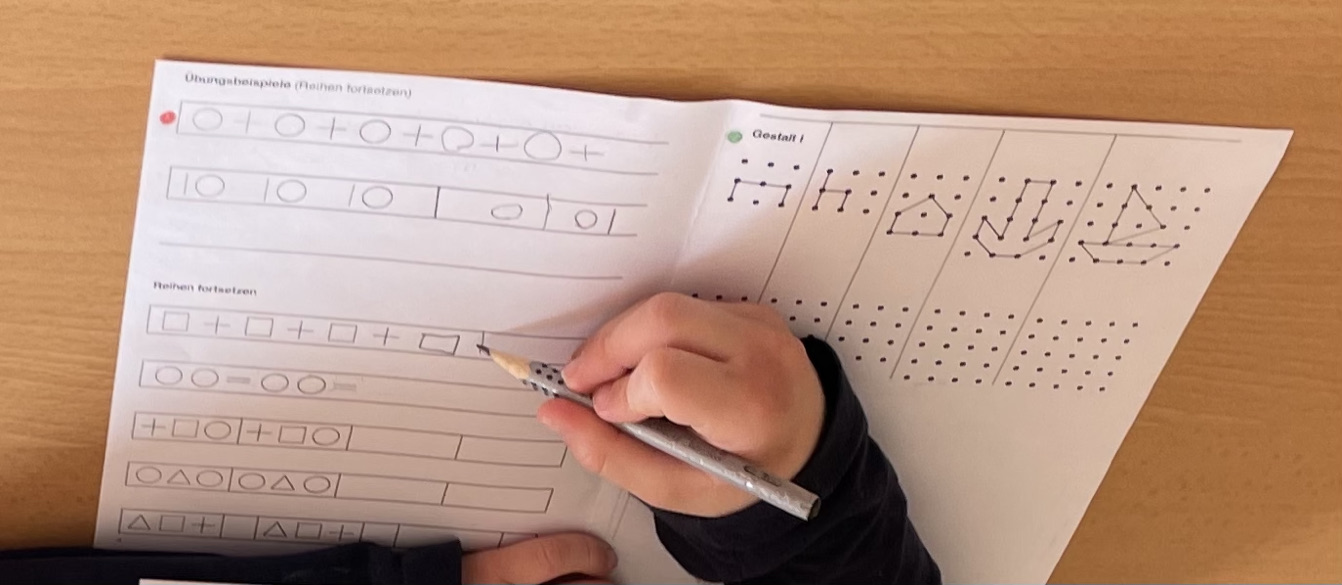 3 Nachmittage im Hort
Miterleben der Schuleinschreibung in der Volksschule
Fazit
Alle waren sehr offen und haben mich herzlich aufgenommen
Im Kindergarten werden Bereits viele Bereiche geschult die in der Volksschule eine wichtige Rolle spielen 
Habe miterlebt wie selbständig die Kinder bereits im Kindergartenalter sind